Ôn bài cũ :
Em hãy cho biết năng lượng mặt trời được sử dụng trong những việc gì?
Kể tên một số chất đốt mà em biết?
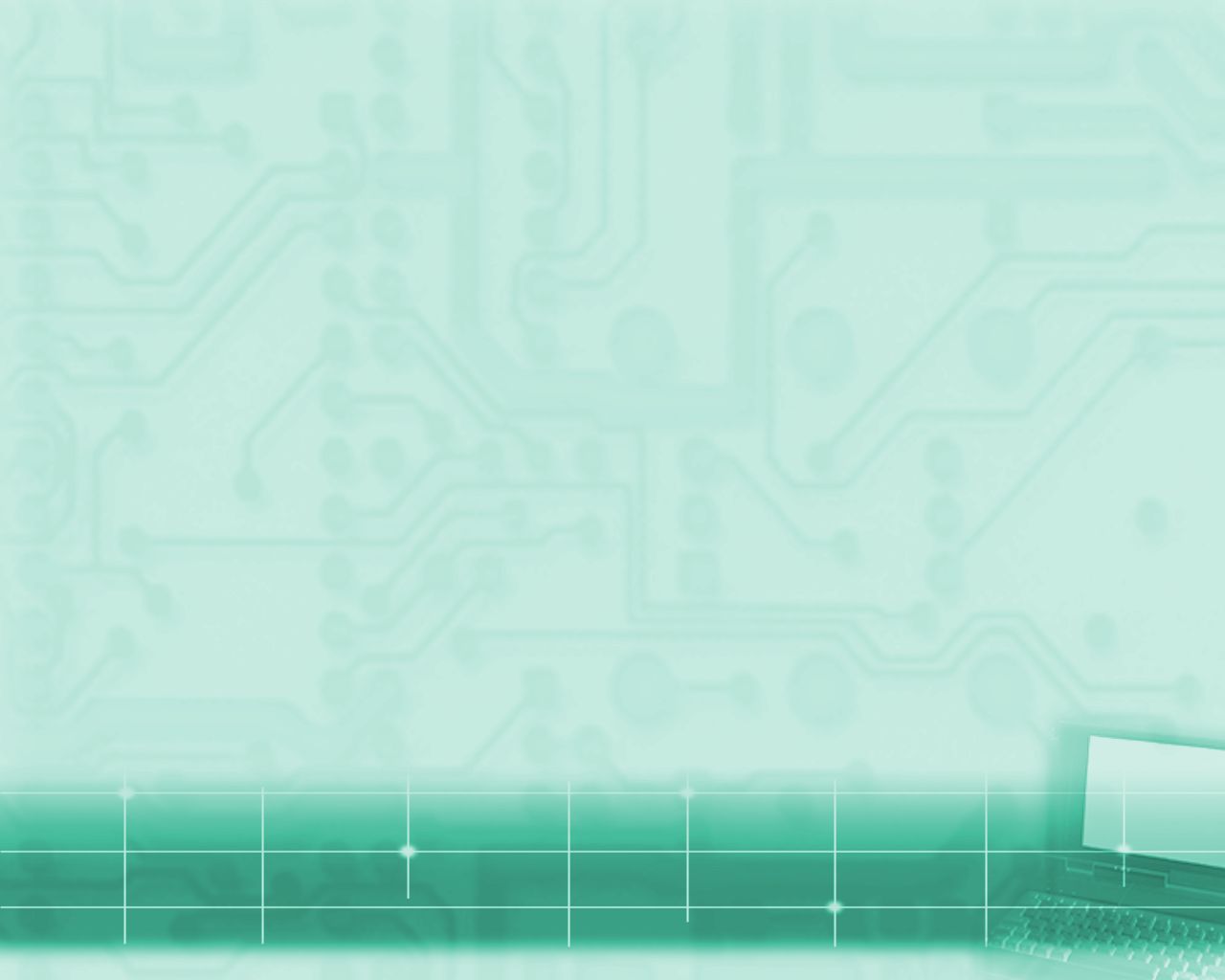 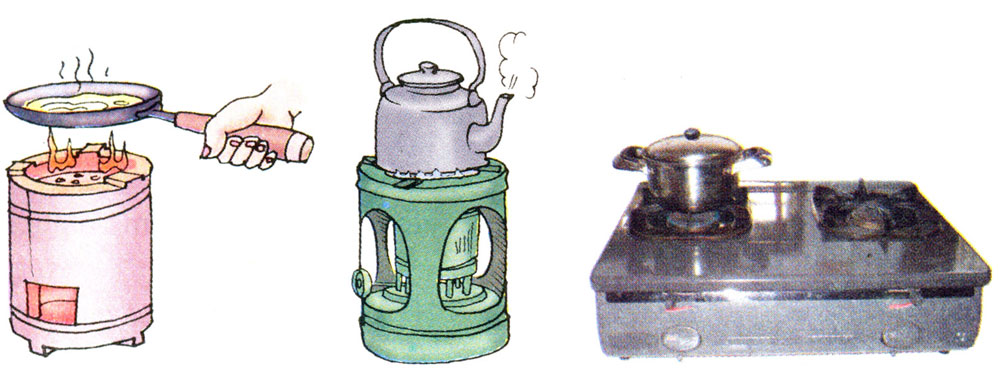 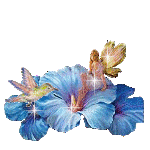 a
b
c
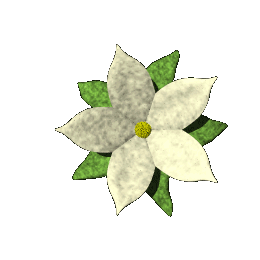 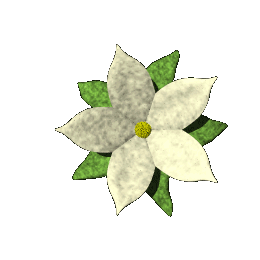 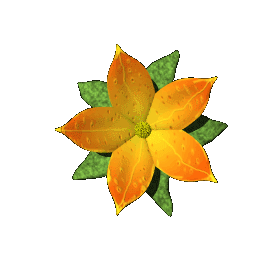 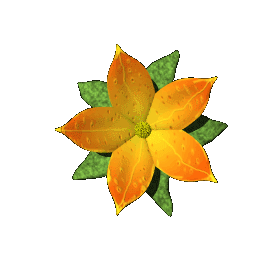 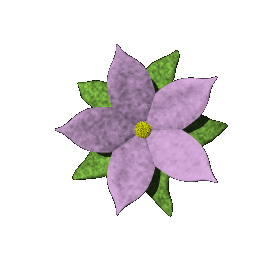 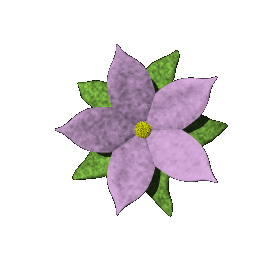 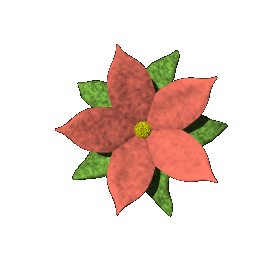 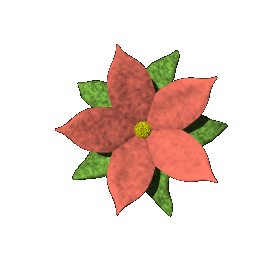 Chất đốt tồn tại ở 3 thể:  
thể rắn, thể lỏng, thể khí.
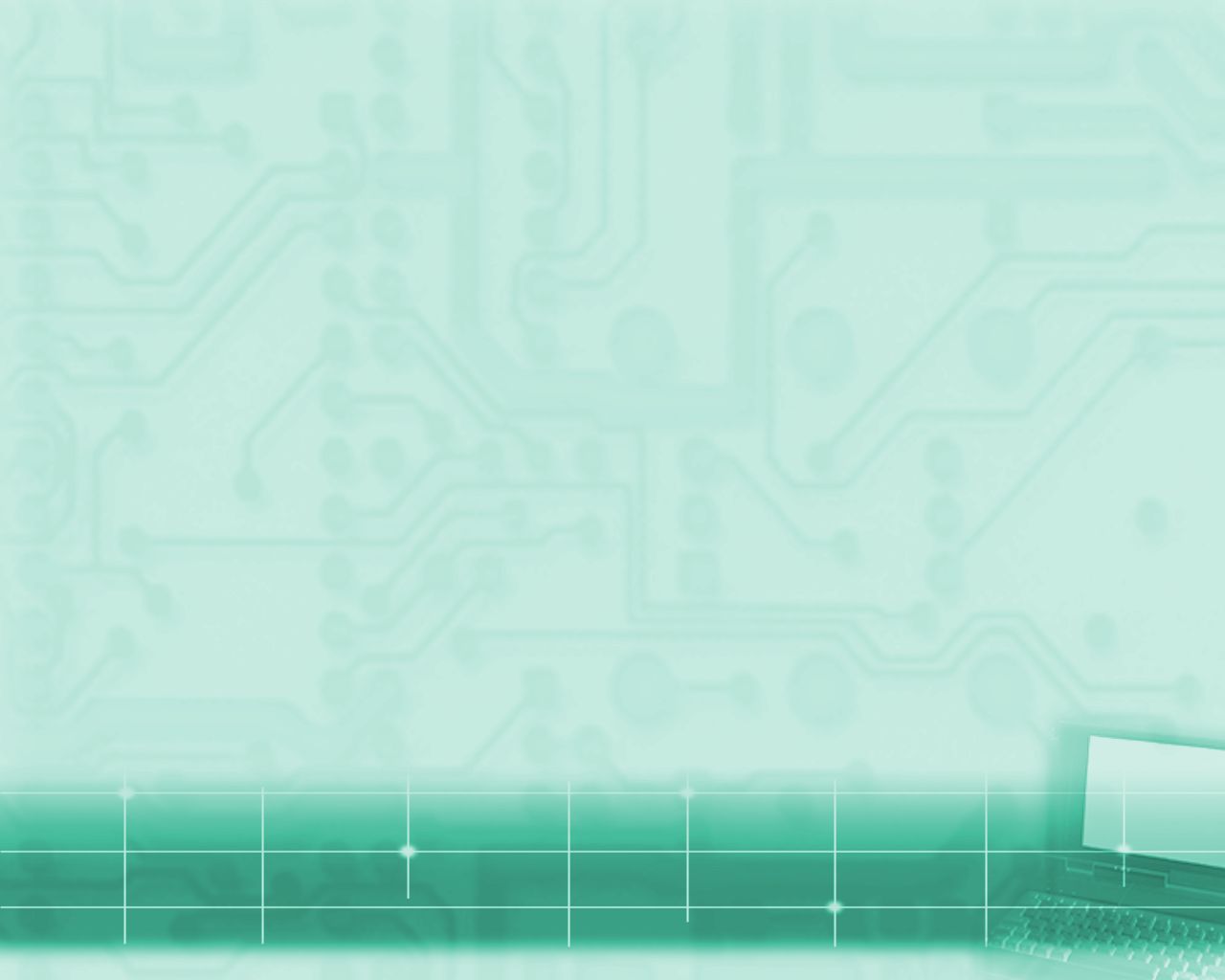 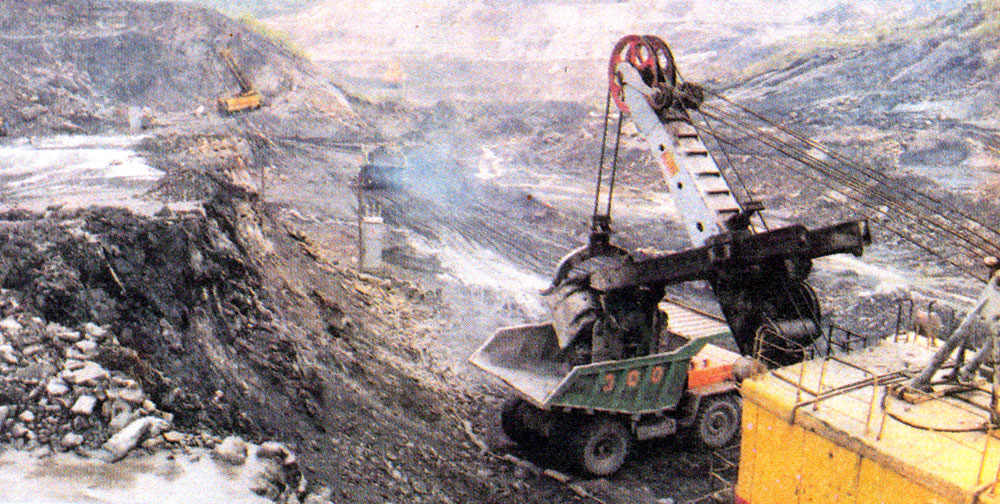 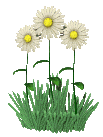 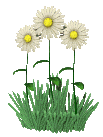 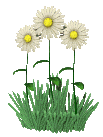 Than đá được sử dụng trong những việc gì ?
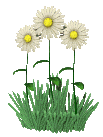 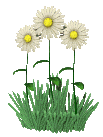 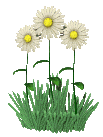 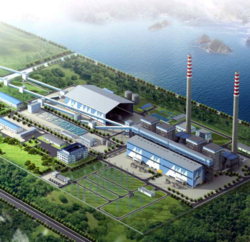 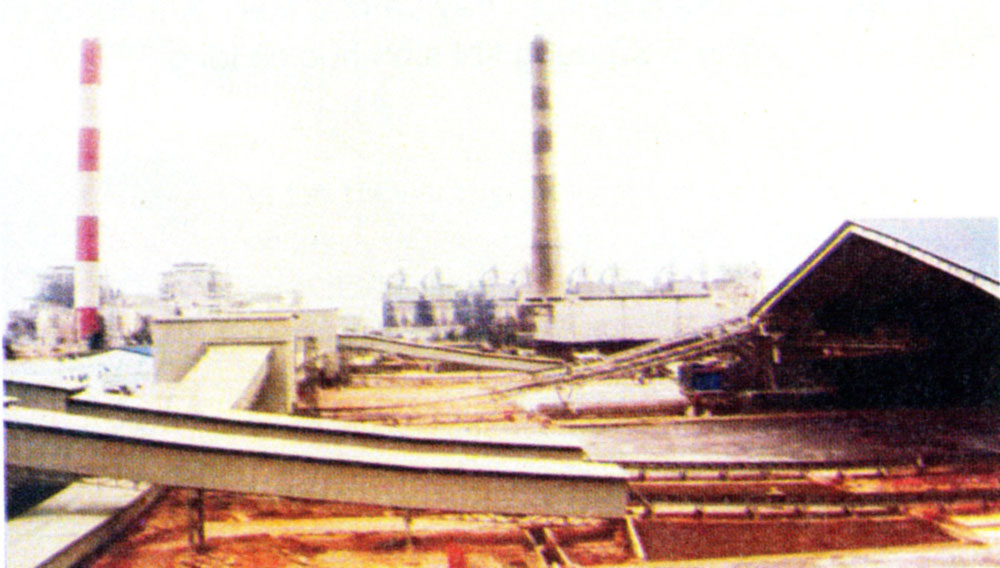 Nhà máy nhiệt điện Uông Bí
Nhà máy nhiệt điện Cẩm Phả
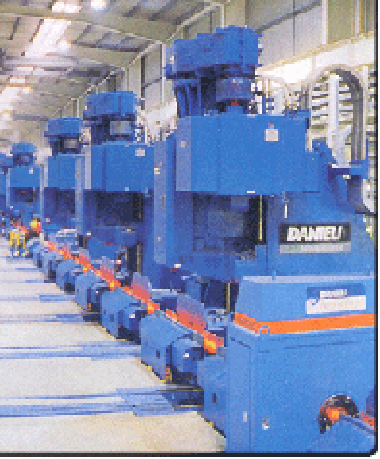 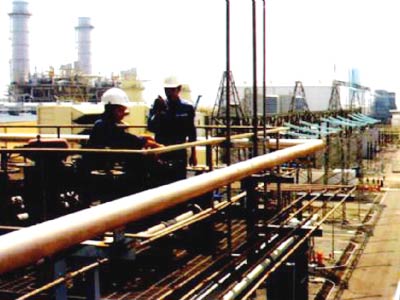 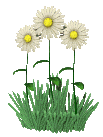 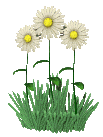 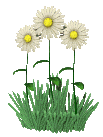 Nhà máy nhiệt điện Cà Mau 2
Nhà máy cán thép Thái Nguyên
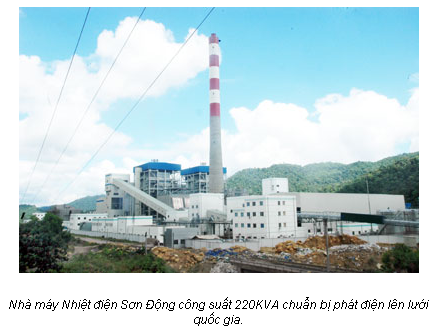 - Kể tên các loại chất đốt lỏng mà bạn biết?
- Chúng thường được dùng để làm gì ?
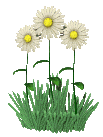 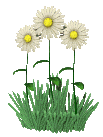 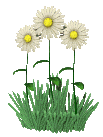 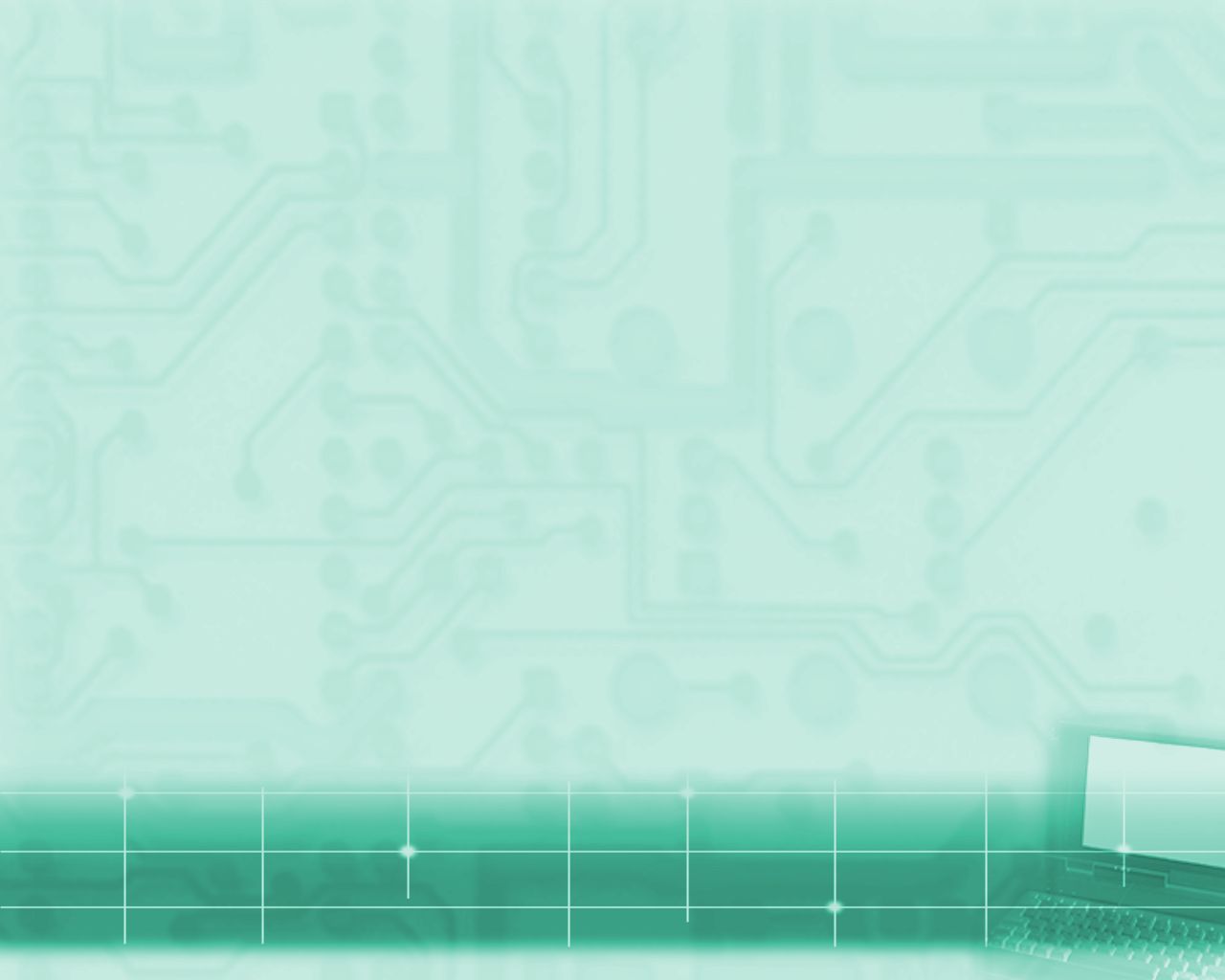 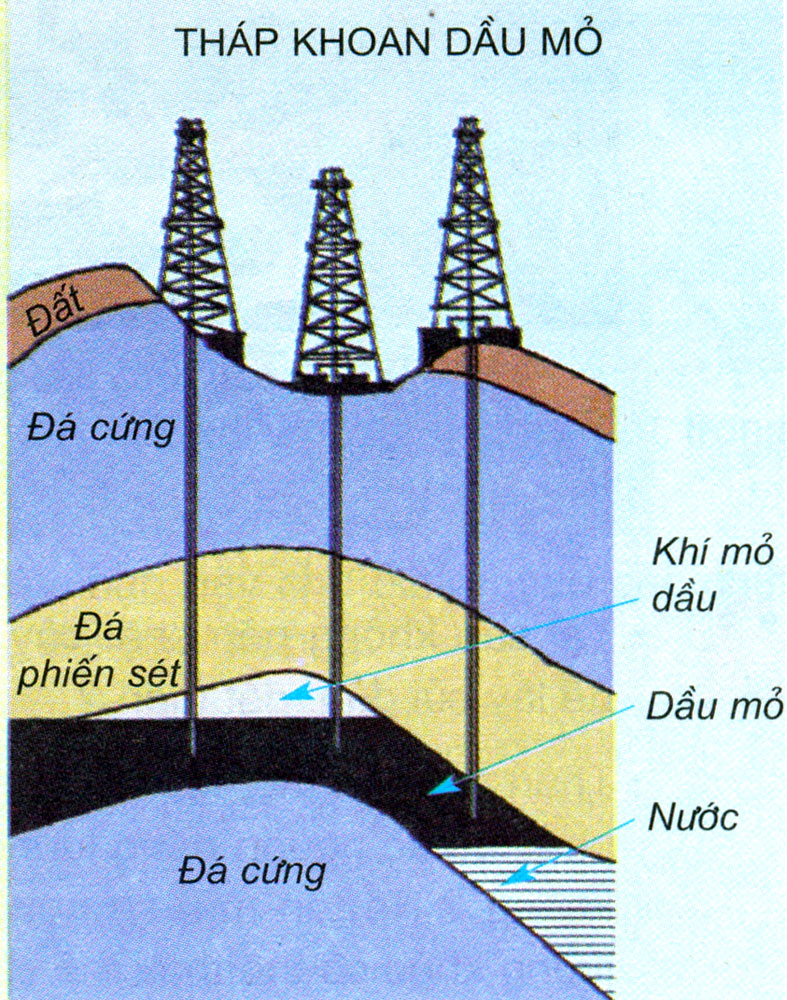 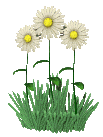 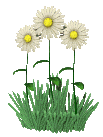 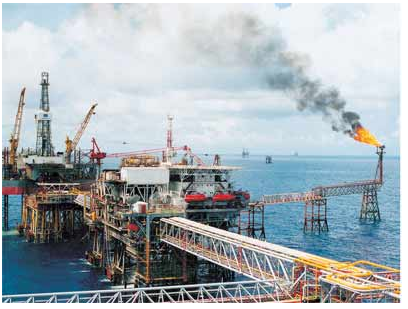 NHÀ MÁY LỌC DẦU DUNG QUẤT
-  Có những loại khí đốt nào ? 
- Khí đốt tự nhiên được khai thác từ đâu ?
- Người ta làm thế nào để tạo ra khí sinh học ?
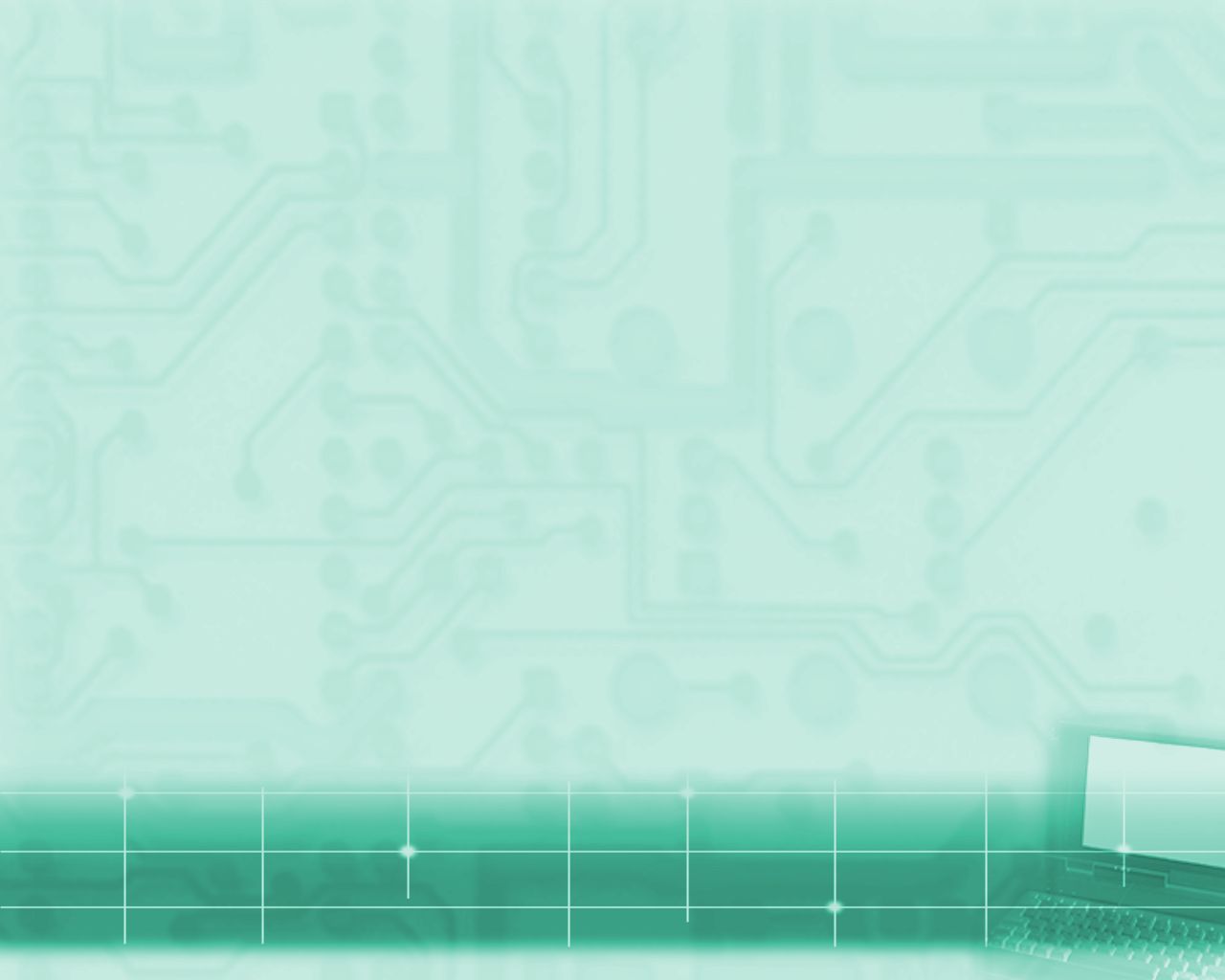 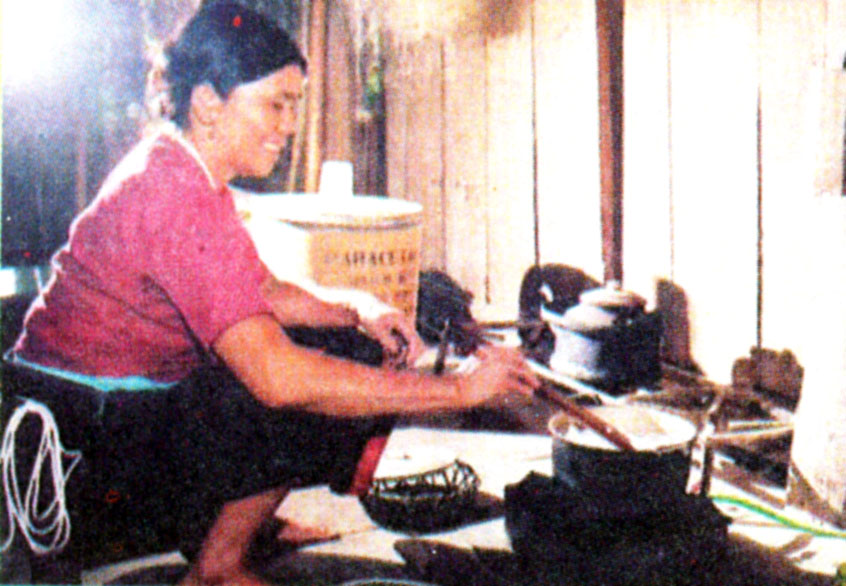 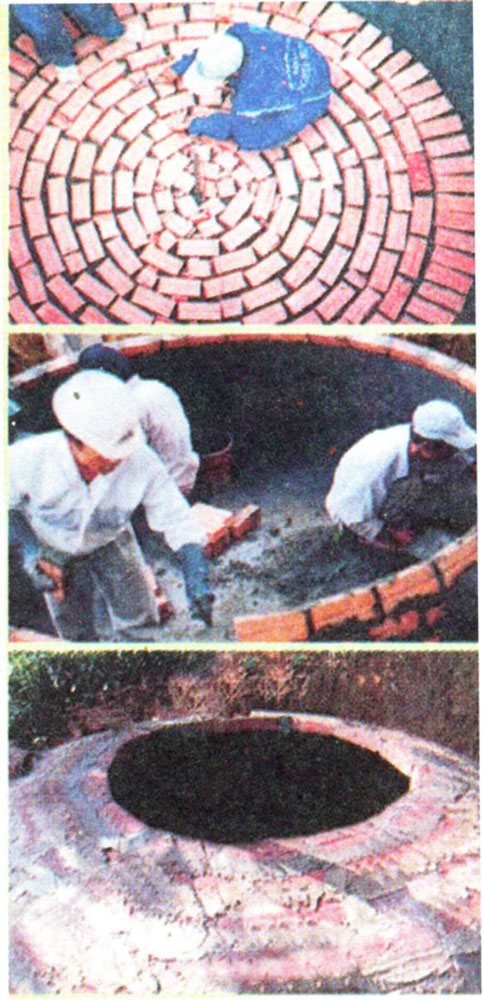 a
b
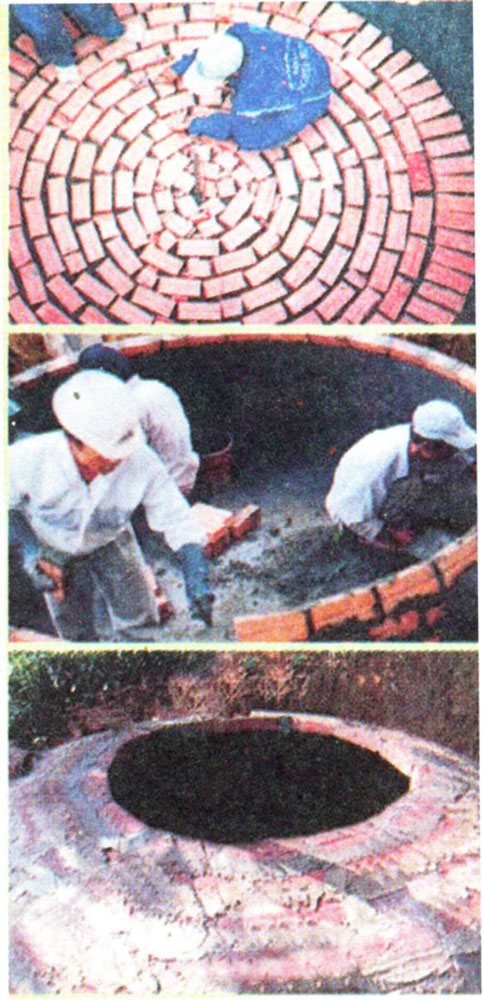 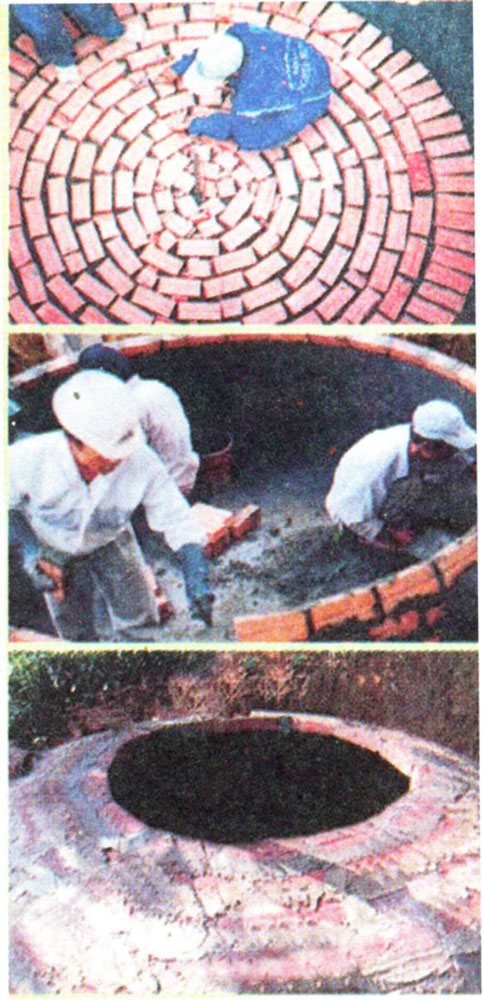 d
c
Kết luận :
Chất đốt tồn tại ở 3 thể: thể rắn, thể lỏng, thể khí.
Chất đốt khi bị đốt cháy sẽ cung cấp năng lượng để đun nóng, thắp sáng, chạy máy, sản xuất ra điện ...